第8回行列の初等関数
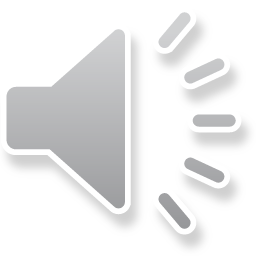 行列の距離空間
nxn正方行列を元とする集合Lとスペクトルノルムd(A,B)=||A-B||の組(L,d)は完備な距離空間である．
☜ポイント　スペクトルノルムは最大の拡大率
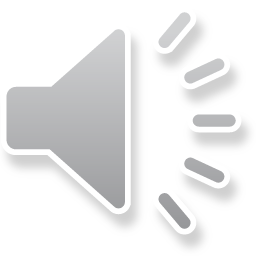 行列の初等関数
☜ポイント　絶対収束する
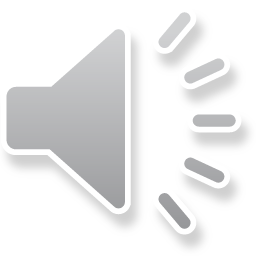 線形微分・差分方程式の基本解
微分方程式dx/dt=F(x)の初期値問題　初期値x0から発する軌道x(x0,t)を求める問題
線形微分方程式dx/dt=Axの基本解x(x0,t)=eAtx0
差分方程式xn=F(xn-1)の初期値問題　初期値x0から発する軌道x(x0,n)を求める問題
線形差分方程式xn=Axn-1の基本解xn=Anx0
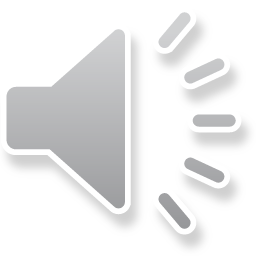 平衡点と不動点の漸近安定性
☟ポイント　最も単純な解となる動かない点
微分方程式 dx/dt = F(x) の平衡点 F(x*) = 0　⇒　線形な場合は原点0のみ
開近傍U(p)の初期条件x0に関してlimt→∞x(x0,t)→pの場合、平衡点pは漸近安定という
☝　線形系の場合は全空間
線形微分方程式dx/dt=Axの基本解は指数関数eAtよりAのすべての固有値が負なら漸近安定
差分方程式 xn = F(xn-1) の不動点 x*=F(x*) 　⇒　線形な場合は原点0のみ
開近傍U(p)の初期条件x0に関してlimn→∞x(x0,n)→pの場合、不動点pは漸近安定という
線形差分方程式xn=Axn-1の基本解はべき乗Anよりすべての固有値の大きさが1未満なら漸近安定
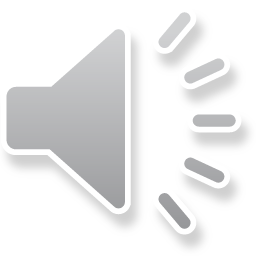 漸近安定性と極配置
Im
Im
Re
Re
リアプノフ安定（中立）　平衡点に漸近しないが発散もしない解が存在する
例１：単振動の微分方程式 (dx/dt,dy/dt)=(-y,x)　
例２：差分方程式 xn = -xn-1（公比-１の等比数列）
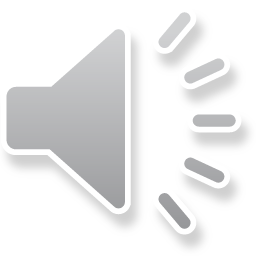